CS 61C: Great Ideas in Computer Architecture (Machine Structures)Virtual Memory
Instructor:Michael Greenbaum
8/1/2011
Summer 2011 -- Lecture #24
1
New-School Machine Structures
Software        Hardware
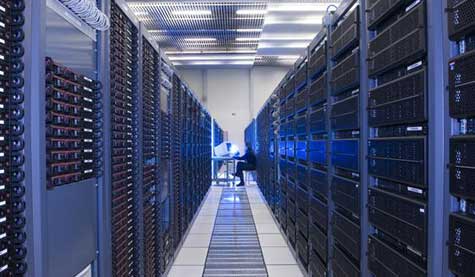 Parallel Requests
Assigned to computer
e.g., Search “Katz”
Parallel Threads
Assigned to core
e.g., Lookup, Ads
Parallel Instructions
>1 instruction @ one time
e.g., 5 pipelined instructions
Parallel Data
>1 data item @ one time
e.g., Add of 4 pairs of words
Hardware descriptions
All gates @ one time
SmartPhone
Warehouse Scale Computer
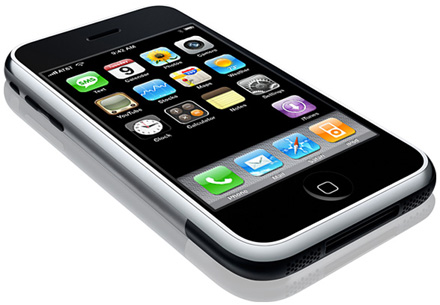 HarnessParallelism &
Achieve HighPerformance
VirtualMemory
Computer
…
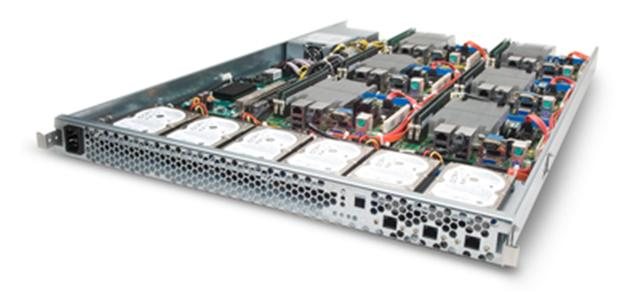 Core
Core
Memory               (Cache)
Input/Output
Core
Functional
Unit(s)
Instruction Unit(s)
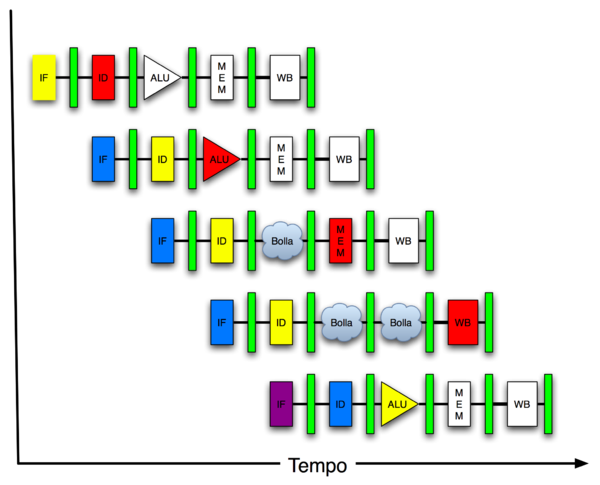 A3+B3
A2+B2
A1+B1
A0+B0
Cache
Logic Gates
8/1/2011
Summer 2011 -- Lecture #24
2
Overarching Theme for Today
“Any problem in computer science can be solved by an extra level of indirection.”
Often attributed to Butler Lampson (Berkeley PhD and Professor, Turing Award Winner), who in turn, attributed it to David Wheeler, a British computer scientist, who also said “… except for the problem of too many layers of indirection!”
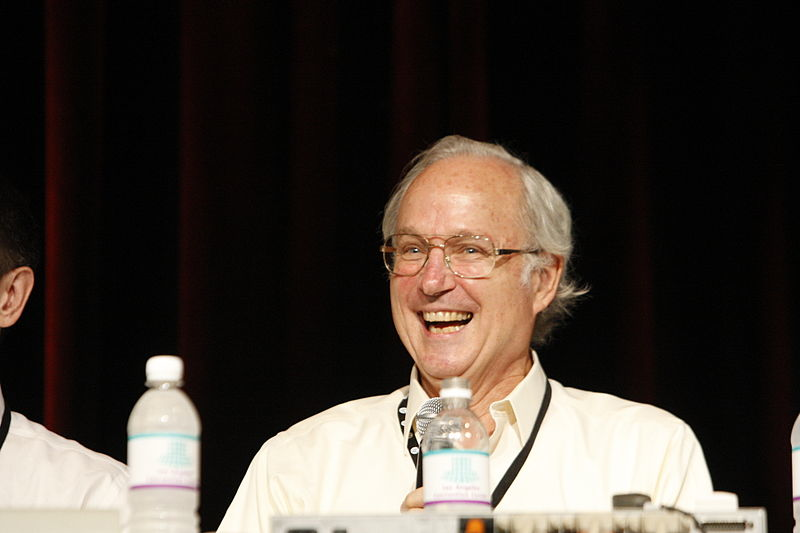 Butler Lampson
8/1/2011
Summer 2011 -- Lecture #24
3
Agenda
Virtual Memory Intro
Page Tables
Administrivia
Translation Lookaside Buffer
Break
Demand Paging
Putting it all Together
Summary
8/1/2011
Summer 2011 -- Lecture #24
4
Review: Memory Management
The processor’s view of memory (eg, using the C programming language)
Static storage: global variable storage, basically permanent, entire program run
The Stack: local variable storage, parameters, return address
The Heap (dynamic storage): malloc() grabs space from here, free() returns it
~ FFFF FFFFhex
stack
heap
static data
code
~ 0hex
Summer 2011 -- Lecture #24
5
The Problem
Simplest Model: Only one program running on the computer
Addresses in the program are exactly the physical memory addresses
Problems with the simple model:
What if less physical memory than full address space?
32 bit addresses => 4 GB address space, RAM hasn’t always been larger than 4 GB.
64  bit addresses => 16 exbibytes.
What if we want to run multiple programs at the same time?
8/1/2011
Summer 2011 -- Lecture #24
6
The Problem
Limited physical memory, one or more programs each with their own address space.
stack
stack
~ FFFF FFFFhex
~ FFFF FFFFhex
heap
heap
static data
static data
Physical Memory
code
code
~ 0hex
~ 0hex
Application 1
Application 2
8/1/2011
Summer 2011 -- Lecture #24
7
First Idea: Base + Bounds Registersfor Location Independence
Location-independent programs
Programming and storage management ease: need for a base register

Protection
Independent programs should not affect each other inadvertently: need for a bound register

Historically, base + bounds registers were a very early idea in computer architecture
Max addr
prog1
Physical Memory
prog2
0 addr
8/1/2011
Summer 2011 -- Lecture #24
8
[Speaker Notes: Example: 10K Instructions between I/O – 100K Instructions during I/O.]
Simple Base and Bound Translation
Segment Length
Bound
Register
Bounds
Violation?

Physical
Address
current
segment
Physical Memory
lw …
Effective
Address
+
Base
Register
Base Physical Address
Program
Address
Space
Base and bounds registers are visible/accessible to programmer
Trap to OS if bounds violation detected (“seg fault”/”core dumped”)
8/1/2011
Summer 2011 -- Lecture #24
9
pgms 4 & 5 
arrive
pgms 2 & 5
leave
OS
Space
OS
Space
OS
Space
16K
16K
pgm 1
pgm 1
16K
pgm 1
24K
24K
pgm 2
pgm 2
24K
pgm 4
16K
24K
16K
pgm 4
8K
8K
32K
32K
pgm 3
pgm 3
pgm 3
32K
24K
24K
pgm 5
24K
Programs Sharing Physical Memory
free
What prevents programs from accessing each other’s data?
8/1/2011
Summer 2011 -- Lecture #24
10
[Speaker Notes: Called Burping the memory.]
Restriction on Base + Bounds Regs
Want only the Operating System to be able to change Base and Bound Registers
Processors need different execution modes
User mode: can use Base and Bound Registers, but cannot change them
Supervisor mode: can use and change Base and Bound Registers
Also need Mode Bit (0=User, 1=Supervisor) to determine processor mode
Also need way for program in User Mode to invoke operating system in Supervisor Mode, and vice versa
8/1/2011
Summer 2011 -- Lecture #24
11
pgms 4 & 5 
arrive
pgms 2 & 5
leave
OS
Space
OS
Space
OS
Space
16K
16K
pgm 1
pgm 1
16K
pgm 1
24K
24K
pgm 2
pgm 2
24K
pgm 4
16K
24K
16K
pgm 4
8K
8K
32K
32K
pgm 3
pgm 3
pgm 3
32K
24K
24K
pgm 5
24K
Programs Sharing Physical Memory
free
As programs come and go, the storage is “fragmented”. 
Therefore, at some stage programs have to be moved around to compact the storage. Easy way to do this?
8/1/2011
Summer 2011 -- Lecture #24
12
[Speaker Notes: Called Burping the memory.]
Idea #2: Page Tables to avoid Fragmentation
Divide memory address space into equal sized blocks, called pages
Traditionally 4 KB or 8 KB
Use a level of indirection to map program addresses into physical memory addresses
One indirection mapping per address space page
This table of mappings is called a Page Table
8/1/2011
Summer 2011 -- Lecture #24
13
page number      offset
Paged Memory Systems
Processor-generated address is split into:



Offset indexes which byte in the page.
Page # indexes which page in address space.
Page Table maps this Virtual Page Number (VPN) to a Physical Page Number (PPN), a page in physical memory.
32-bit byte address
4096 byte pages
20 bits
12 bits
8/1/2011
Summer 2011 -- Lecture #24
14
[Speaker Notes: Relaxes the contiguous allocation requirement.]
0
Paged Memory Systems
Page table contains the physical address of the base of each page:
Code
Static
Heap
|
V


^
|
Stack
0
0
1
2
This Address Space
consists of8x 4K Byte pages or
16768 Bytes
1
2
2
3
3
1
Physical Memory
4
4
5
5
6
6
7
3
7
4
Page Table
(contains
VPN => PPN
mapping)
VirtualAddress Space
7
Page tables make it possible to store the pages of a program non-contiguously.
8/1/2011
Summer 2011 -- Lecture #24
15
[Speaker Notes: Relaxes the contiguous allocation requirement.]
OS
pages
Pgm 1
VA1
Page Table
Pgm 2
VA1
Page Table
Physical Memory
VA1
Pgm 3
Page Table
free
Separate Address Space per Program
Each program has own page table 
 Page table contains an entry for each program page
8/1/2011
Summer 2011 -- Lecture #24
16
[Speaker Notes: OS ensures that the page tables are disjoint.]
Paging Terminology
Program addresses called virtual addresses
Space of all virtual addresses called virtual memory
Divided into pages indexed by VPN.
Memory addresses called physical addresses
Space of all physical addresses called physical memory
Divided into pages indexed by PPN.
8/1/2011
Summer 2011 -- Lecture #24
17
Processes and Virtual Memory
Allows multiple programs to simultaneously occupy memory and provides protection – don’t let one program read/write memory from another
Each program called a Process, like a thread but has its own memory space.
Each has own PC, stack, heap
Address space – give each program the illusion that it has its own private memory
Suppose code starts at address 0x00400000.  But different processes have different code, both residing at the same (virtual) address.  So each program has a different view of memory.
8/1/2011
Summer 2011 -- Lecture #24
18
Protection via Page Table
Access Rights checked on every access to see if allowed
Read: can read, but not write page
Read/Write: read or write data on page
Execute: Can fetch instructions from page
Valid = Valid page table entry
When the virtual page can be found in physical memory.
(vs. found on disk [discussed later] or not yet allocated)
8/1/2011
Summer 2011 -- Lecture #24
19
Administrivia
Project 3 released, due 8/7 @ midnight
Work individually
HW4 (Map Reduce) cancelled, reduced to a single lab
Final Review - Monday, 8/8.
Final Exam - Thursday, 8/11, 9am - 12pm 2050 VLSB
Part midterm material, part material since.
Midterm clobber policy in effect
Green sheet provided
Two-sided handwritten cheat sheet
Use the back side of your midterm cheat sheet!
8/1/2011
Summer 2011 -- Lecture #24
20
Administrivia
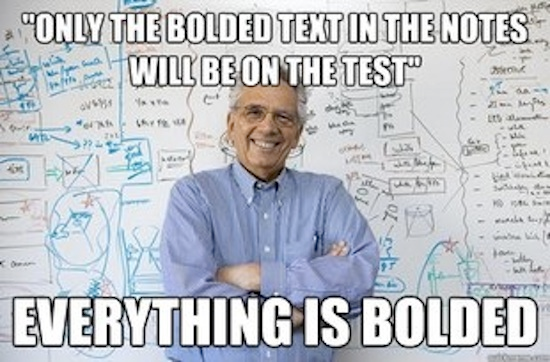 http://www.geekosystem.com/engineering-professor-meme/2/
8/1/2011
Summer 2011 -- Lecture #24
21
Virtual Address:
page no.
offset
Page Table
...
V
A.R.
P. P. N.
Access
Rights
Physical
Page
Number
index
into
page
table
Val
-id
Physical
Memory
Address
.
...
More Depth on Page Tables
12 bits
20 bits
concatenate
8/1/2011
Summer 2011 -- Lecture #24
22
Protection
Check
Address Translation & Protection
Virtual Address
Virtual Page No. (VPN)
offset
Kernel/User Mode
Read/Write
Address
Translation
Exception?
Physical Address
Physical Page No. (PPN)
offset
Every instruction and data access needs address translation and protection checks
8/1/2011
Summer 2011 -- Lecture #24
23
Patterson’s Analogy
Book title like virtual address
Library of Congress call number like physical address
Card catalogue like page table, mapping from book title to call #
On card, available for 2-hour in library use (vs. 2-week checkout) like access rights
8/1/2011
Summer 2011 -- Lecture #24
24
Agenda
Virtual Memory Intro
Page Tables
Administrivia
Translation Lookaside Buffer
Break
Demand Paging
Putting it all Together
Summary
8/1/2011
Summer 2011 -- Lecture #24
25
Where Should Page Tables Reside?
Space required by the page tables is proportional to the address space, number of users, …
Space requirement is large: e.g., 232 byte address space, 212 byte pages = 220 table entries = 1024 x 1024 entries (per process!)
How many bits per page table entry?
Too expensive to keep in processor registers!
8/1/2011
Summer 2011 -- Lecture #24
26
Where Should Page Tables Reside?
Idea: Keep page tables in the main memory
Keep physical address of page table in Page Table Base Register.
One access to retrieve the physical page address from table.
Second memory access to retrieve the data word
Doubles the number of memory references!
Why is this bad news?
8/1/2011
Summer 2011 -- Lecture #24
27
PT User 1
VA1
PT User 2
User 1 Virtual Address Space
VA1
User 2 Virtual Address Space
Page Tables Can Be HUGE:Put Them In Physical Memory
Physical Memory
8/1/2011
Summer 2011 -- Lecture #24
28
Virtual Memory Without Doubling Memory Accesses
Temporal and Spatial locality of Page Table accesses?
(Not a huge amount of spatial locality since pages are so big)
Build a separate cache for entries in the Page Table!
For historical reasons, called Translation Lookaside Buffer (TLB)
More accurate name is Page Table Address Cache
8/1/2011
Summer 2011 -- Lecture #24
29
TLBs vs. Caches
Data at memory address
Virtual Page Number
Physical Page Number
Memory Address
Data / Instruction Cache
TLB
On miss: Access next cache level / main memory
On miss: Access Page Table in memory
8/1/2011
Summer 2011 -- Lecture #24
30
Translation Lookaside Buffers (TLB): More Detail
Cache Page Table Entries in TLB
		TLB hit		=> Single Cycle Translation
	     	TLB miss 	=> Access Page-Table to fill
virtual address
VPN   	      offset
Split into T, I, O!
(VPN = virtual page number)
V  R   W  X    tag               PPN
(PPN = physical page number)
hit?
physical address
PPN	               offset
8/1/2011
Summer 2011 -- Lecture #24
31
[Speaker Notes: 3 memory references
2 page faults (disk accesses) + .. 

Actually used in IBM before paged memory.]
TLB Design
Typically 32-128 entries
Usually fully/highly associative: why wouldn’t direct mapped work?
Each entry maps a large page, hence less spatial locality across pages
A memory management unit (MMU) is hardware that walks the page tables and reloads the TLB
8/1/2011
Summer 2011 -- Lecture #24
32
Agenda
Virtual Memory Intro
Page Tables
Administrivia
Translation Lookaside Buffer
Break
Demand Paging
Putting it all Together
Summary
8/1/2011
Summer 2011 -- Lecture #24
33
Agenda
Virtual Memory Intro
Page Tables
Administrivia
Translation Lookaside Buffer
Break
Demand Paging
Putting it all Together
Summary
8/1/2011
Summer 2011 -- Lecture #24
34
Historical Retrospective:1960 versus 2010
Memory used to be very expensive, and amount available to the processor was highly limited
Now memory is cheap: <$10 per GByte
Many apps’ data could not fit in main memory, e.g., payroll
Paged memory system reduced fragmentation but still required whole program to be resident in the main memory
For good performance, buy enough memory to hold your apps
Programmers moved the data back and forth from the disk store by overlaying it repeatedly on the primary store
Programmers no longer need to worry about this level of detail anymore
8/1/2011
Summer 2011 -- Lecture #24
35
Primary
(~physical memory)
32 Pages
512 words/page
Secondary
(~disk)
32x6 pages
Central 
Memory
Demand Paging in Atlas (1962)
“A page from secondary
storage is brought into the primary storage whenever it is (implicitly) demanded by the processor.”
		Tom Kilburn
Primary memory as a cache
for secondary memory
User sees 32 x 6 x 512 words
of storage
8/1/2011
Summer 2011 -- Lecture #24
36
[Speaker Notes: Single-level Store]
Demand Paging
What if required pages no longer fit into Physical Memory?
Think running out of RAM on a machine
Physical memory becomes a cache for disk.
Page not found in memory => Page Fault, must retrieve it from disk.
Memory full? Invoke replacement policy to swap pages back to disk.
8/1/2011
Summer 2011 -- Lecture #24
37
Demand Paging Scheme
On a page fault: 
Allocate a free page in memory, if available.
If no free pages, invoke replacement policy to select page to swap out.
Replaced page is written to disk
Page table is updated - The entry for the replaced page is marked as invalid. The entry for the new page is filled in.
8/1/2011
Summer 2011 -- Lecture #24
38
Demand Paging
OS must reserve Swap Space on diskfor each process
Place to put swapped out pages.
To grow a process, ask Operating System
If unused pages available, OS uses them first
If not, OS swaps some old pages to disk
(Least Recently Used to pick pages to swap)
How/Why grow a process?
8/1/2011
Summer 2011 -- Lecture #24
39
Impact on TLB
Keep track of whether page needs to be written back to disk if its been modified
Set “Page Dirty Bit” in TLB when any data in page is written
When TLB entry replaced, corresponding Page Dirty Bit is set in Page Table Entry
8/1/2011
Summer 2011 -- Lecture #24
40
Modern Virtual Memory Systems Illusion of a large, private, uniform store
OS
Protection & Privacy
Several users, each with their private address Space and one or more shared address spaces
		

Demand Paging
Provides ability to run programs larger than the primary memory

Hides differences in machine configurations
		
Price is address translation on each memory reference;
And disk so slow that performance suffers if going to disk all the time (“thrashing”)
useri
Swapping
Store
Primary
Memory
VA
PA
Mapping
8/1/2011
Summer 2011 -- Lecture #24
41
[Speaker Notes: Portability on machines with different memory configurations.]
Hardware/Software Support for Memory Protection
Different tasks can share parts of their virtual address spaces
But need to protect against errant access
Requires OS assistance
Hardware support for OS protection
Privileged supervisor mode (aka kernel mode)
Privileged instructions
Page tables and other state information only accessible in supervisor mode
System call exception (e.g., syscall in MIPS)
Summer 2011 -- Lecture #24
8/1/2011
42
Just Another Level in the Memory Hierarchy
{
Virtual
Memory
Regs
Upper Level
Instr. Operands
Faster
Cache
Blocks
L2 Cache
Blocks
Memory
Pages
Disk
Files
Larger
Tape
Lower Level
8/1/2011
Summer 2011 -- Lecture #24
43
primary
memory
primary
memory
Caching vs. Demand Paging
secondary
memory
CPU
CPU
cache
Caching			       			Demand paging
cache entry						page frame
cache block (~32 bytes)			page (~4K bytes)
cache miss rate (1% to 20%)		page miss rate (<0.001%)
cache hit (~1 cycle)				page hit (~100 cycles)
cache miss (~100 cycles)			page miss (~5M cycles)
a miss is handled 	          			a miss is handled 
     in hardware		               		mostly in software
8/1/2011
Summer 2011 -- Lecture #24
44
Agenda
Virtual Memory Intro
Page Tables
Administrivia
Translation Lookaside Buffer
Break
Demand Paging
Putting it all Together
Summary
8/1/2011
Summer 2011 -- Lecture #24
45
Virtual Memory and Caching
Two options:
Perform address translation BEFORE caching
Cache operates on physical address.
This is mostly what we’ll talk about.
Perform address translation AFTER caching
Cache operates on virtual address.
Must either clear cache on context switch or store Process ID with the Tag.
8/1/2011
Summer 2011 -- Lecture #24
46
Virtual Memory and Caching
Virtual Address
hardware
hardware or software
software
Restart instruction
TLB
Lookup
miss
hit
Page Table
Walk
Protection
Check
the  page   is 
Ï Memory         	         Î memory
denied
permitted
Protection
Fault
Page Fault
(OS loads page)
Physical
Address
(to cache)
Update TLB
8/1/2011
Summer 2011 -- Lecture #24
47
SEGFAULT
[Speaker Notes: Need to restart instruction.
Soft and hard page faults.]
PC
D
E
M
W
Address Translation in CPU Pipeline
Inst TLB
Inst. Cache
Decode
Data TLB
Data Cache
+
TLB miss? Page Fault?
Protection violation?
TLB miss? Page Fault?
Protection violation?
Need mechanisms to cope with the additional latency of a TLB:
  Slow down the clock
  Pipeline the TLB and cache access
  Virtual address caches (indexed with virtual addresses)
8/1/2011
Summer 2011 -- Lecture #24
48
Virtual
Index
VA
VPN                                                     I             O
Direct-map Cache 
2I blocks
2O-byte block
TLB
k
PA
PPN                                     Page Offset
Tag
=
Physical Tag
Data
hit?
Third Option: Concurrent Access to TLB & Phys. Addressed Cache
Index I is available without consulting the TLB
cache and TLB accesses can begin simultaneously
Tag comparison is made after both accesses are completed

Cases: I + O = k	I + O < k     I + O > k
8/1/2011
Summer 2011 -- Lecture #24
49
Nehalem Virtual Memory Details
48-bit virtual address space, 34-bit physical address space
Two-level TLB: L1 + L2
I-TLB (L1) has 128 entries 4-way associative for 4KB pages, plus 7 dedicated fully-associative entries per SMT thread for large page (2/4MB) entries
D-TLB (L1) has 64 entries for 4KB pages and 32 entries for 2/4MB pages, both 4-way associative, dynamically shared between SMT threads
Unified L2 TLB has 512 entries for 4KB pages only, also 4-way associative
Data TLB Reach (4 KB only) L1: 64*4 KB =0.25 MB,  L2:512*4 KB= 2MB(superpages) L1: 32 *2-4 MB = 64-128 MB
8/1/2011
50
Summer 2011 -- Lecture #24
Using Large Pages from Application?
Difficulty is communicating from application to operating system that want to use large pages
Linux: “Huge pages” via a library file system and memory mapping; beyond 61C
See http://lwn.net/Articles/375096/ 
http://www.ibm.com/developerworks/wikis/display/LinuxP/libhuge+short+and+simple
Max OS X: no support for applications to do this (OS decides if should use or not)
8/1/2011
Summer 2011 -- Lecture #24
51
And in Conclusion, …
Virtual Memory supplies two features:
Translation (mapping of virtual address to physical address)
Protection (permission to access word in memory)
Most modern systems provide support for all functions with a single page-based system
All desktops/servers have full demand-paged Virtual Memory
Portability between machines with different memory sizes
Protection between multiple users or multiple tasks
Share small physical memory among active tasks
Hardware support: User/Supervisor Mode, invoke Supervisor Mode, TLB, Page Table Register
8/1/2011
Summer 2011 -- Lecture #24
52
Peer Instruction: True or False
Which are True or False:
1. A 32 bit architecture cannot make use of more than 4 GB of physical memory.
2. Each process must have its own Page Table.
8/1/2011
Summer 2011 -- Lecture #24
53
[Speaker Notes: B) Statements 1 and 2 are false; 3 is true]
Peer Instruction: True or False
Which are True or False:
1. A 32 bit architecture cannot make use of more than 4 GB of physical memory.
2. Each process must have its own Page Table.
False. A single process could not use more than 4 GB of memory at once, but multiple processes could.
True. Each VPN in each address space must have its own mapping.
8/1/2011
Summer 2011 -- Lecture #24
54
[Speaker Notes: B) Statements 1 and 2 are false; 3 is true]
Peer Instruction: True or False
A program tries to load a word at X that causes a TLB miss but not a page fault. Which are True or False:
1. A TLB miss means that the page table does not contain a valid mapping for virtual page corresponding to the address X
2. There is no need to look up in the page table because there is no page fault
3. The word that the program is trying to load is present in physical memory.
8/1/2011
Summer 2011 -- Lecture #24
55
[Speaker Notes: B) Statements 1 and 2 are false; 3 is true]
Peer Instruction: True or False
A program tries to load a word at X that causes a TLB miss but not a page fault. Which are True or False:
1. A TLB miss means that the page table does not contain a valid mapping for virtual page corresponding to the address X
2. There is no need to look up in the page table because there is no page fault
3. The word that the program is trying to load is present in physical memory.
8/1/2011
Summer 2011 -- Lecture #24
56
[Speaker Notes: B) Statements 1 and 2 are false; 3 is true]
Peer Instruction: True or False
TLBs entries have valid bits and dirty bits. Data caches have them also. 
A. The valid bit means the same in both: if valid = 0, it must miss in both TLBs and Caches.
B. The valid bit has different meanings. For caches, it means this entry is valid if the address requested matches the tag. For TLBs, it determines whether there is a page fault (valid=0) or not (valid=1).
C. The dirty bit means the same in both: the data in this block in the TLB or Cache has been changed.
D. The dirty bit has different meanings. For caches, it means the data block has been changed. For TLBs, it means that the page corresponding to this TLB entry has been changed.
8/1/2011
Summer 2011 -- Lecture #24
57
[Speaker Notes: 40\\4A: True. If valid is 1, that means that there is no block or mapping there or the block or mapping has become bad somehow. Therefore, the TLB and cache will miss. 
B. False. No, an invalid bit means that the entry in the TLB is garbage.
C. False. A TLB is not in control of VA->PA mappings, therefore it could never have anything to “writeback” the dirty data to. 
D. True. Yes, since a TLB is a cache of VA->PA mappings, if it is “dirty” it means that that page is dirty.]
Peer Instruction: True or False
TLBs entries have valid bits and dirty bits. Data caches have them also. 
A. The valid bit means the same in both: if valid = 0, it must miss in both TLBs and Caches.
B. The valid bit has different meanings. For caches, it means this entry is valid if the address requested matches the tag. For TLBs, it determines whether there is a page fault (valid=0) or not (valid=1).
C. The dirty bit means the same in both: the data in this block in the TLB or Cache has been changed.
D. The dirty bit has different meanings. For caches, it means the data block has been changed. For TLBs, it means that the page corresponding to this TLB entry has been changed.
8/1/2011
Summer 2011 -- Lecture #24
58
[Speaker Notes: 40\\4A: True. If valid is 1, that means that there is no block or mapping there or the block or mapping has become bad somehow. Therefore, the TLB and cache will miss. 
B. False. No, an invalid bit means that the entry in the TLB is garbage.
C. False. A TLB is not in control of VA->PA mappings, therefore it could never have anything to “writeback” the dirty data to. 
D. True. Yes, since a TLB is a cache of VA->PA mappings, if it is “dirty” it means that that page is dirty.]